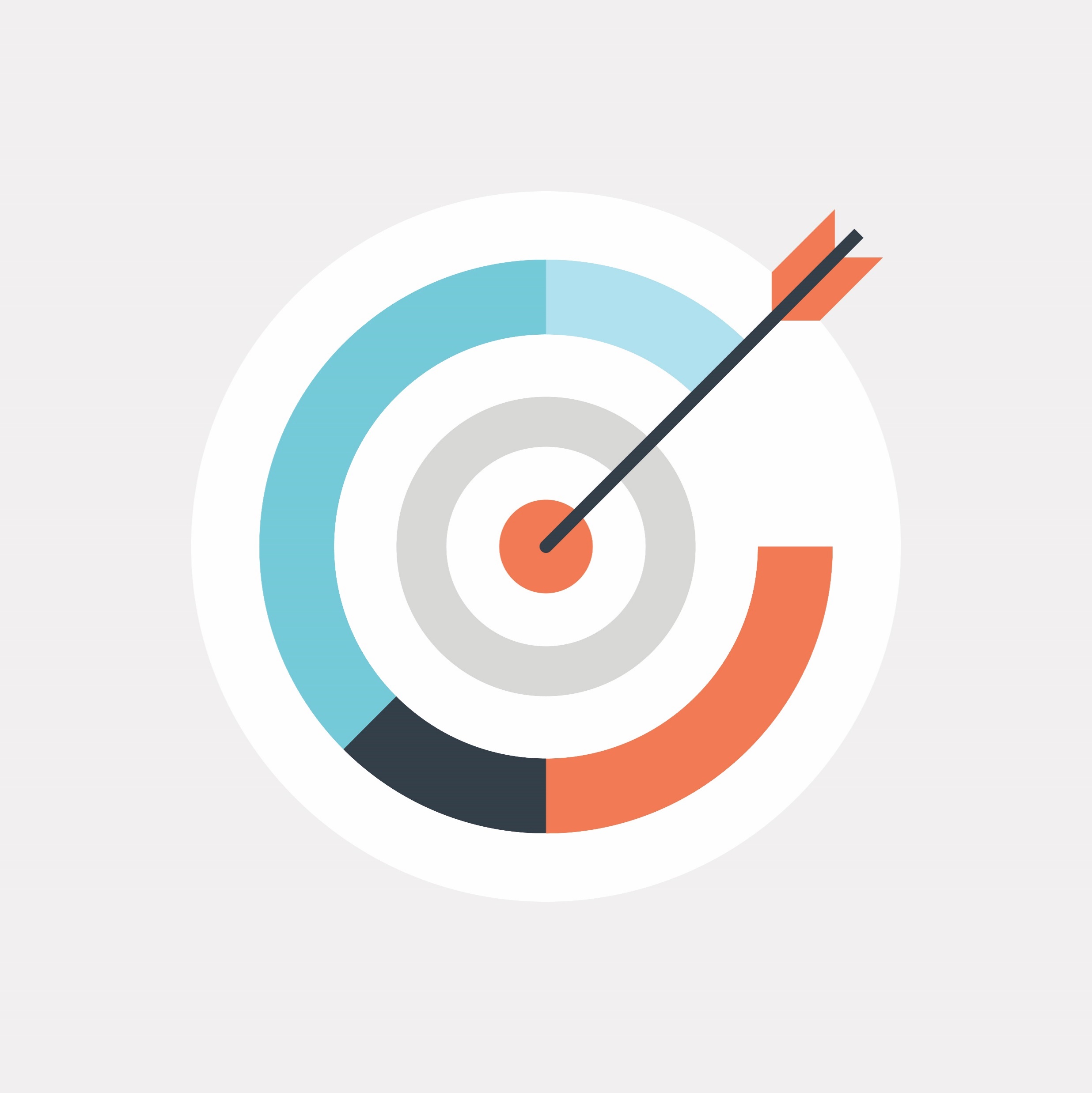 HITTING
THE
TARGET
From “Hit the Bullseye” by Paul D. Borden
IDENTIFYING
THE 
TARGET
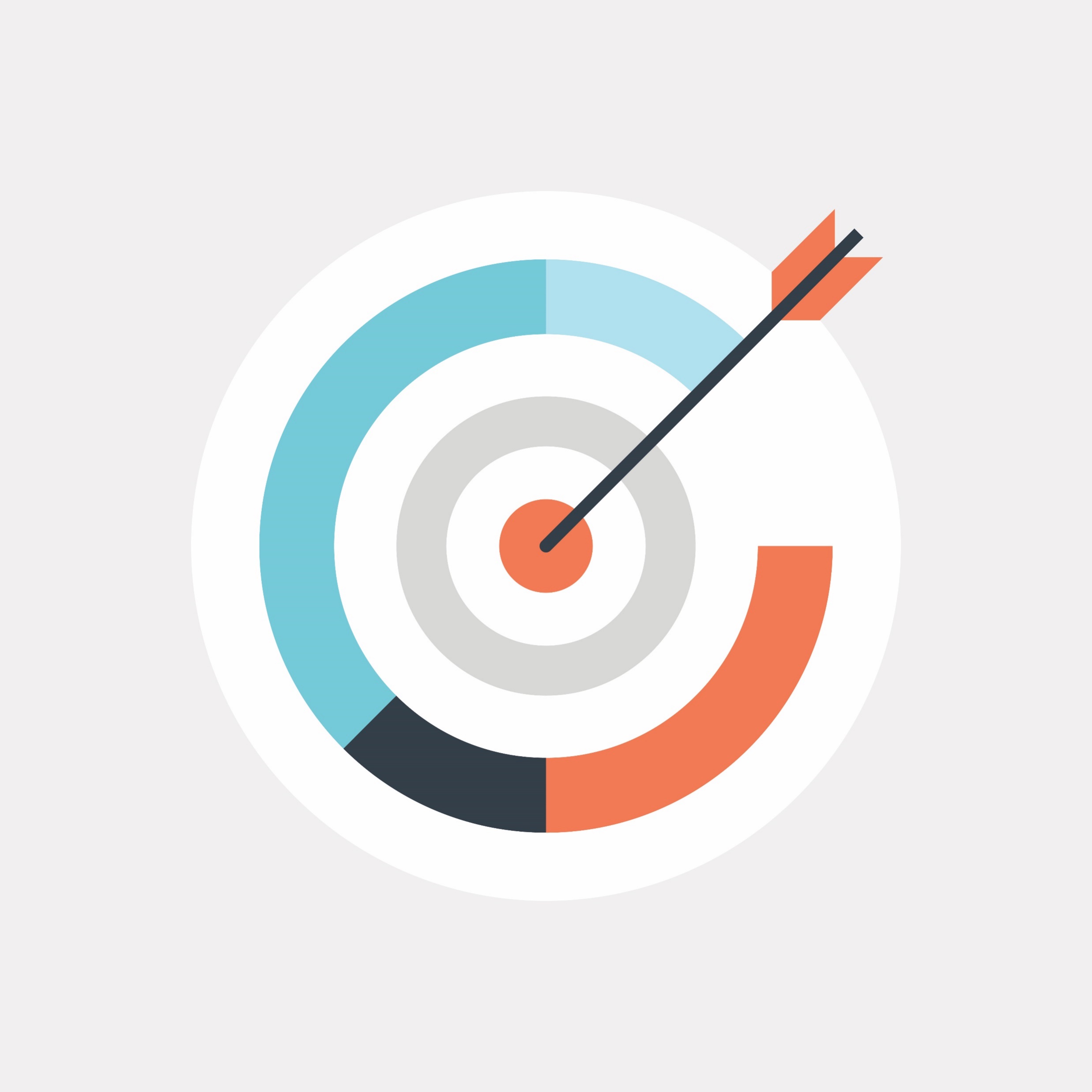 HITTING
THE
TARGET
[Speaker Notes: WHAT ARE WE SHOOTING AT?]
What is our Target?
“Confusion of Purpose & Strategy will lead to ineffectiveness & Irrelevance”
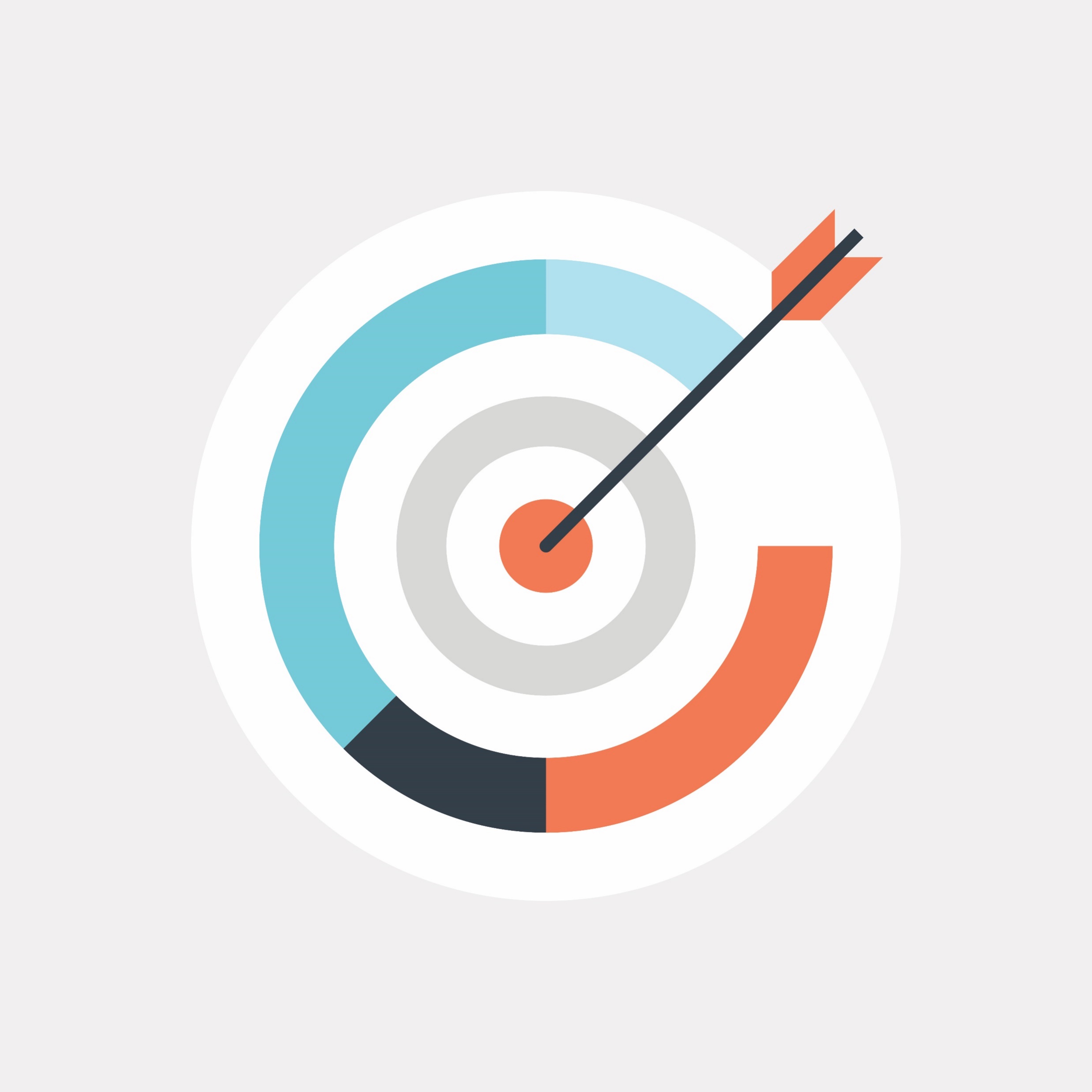 HITTING
THE
TARGET
Assumptions about Our Target
“We must believe that the local congregation is the basic unit of mission in the world”
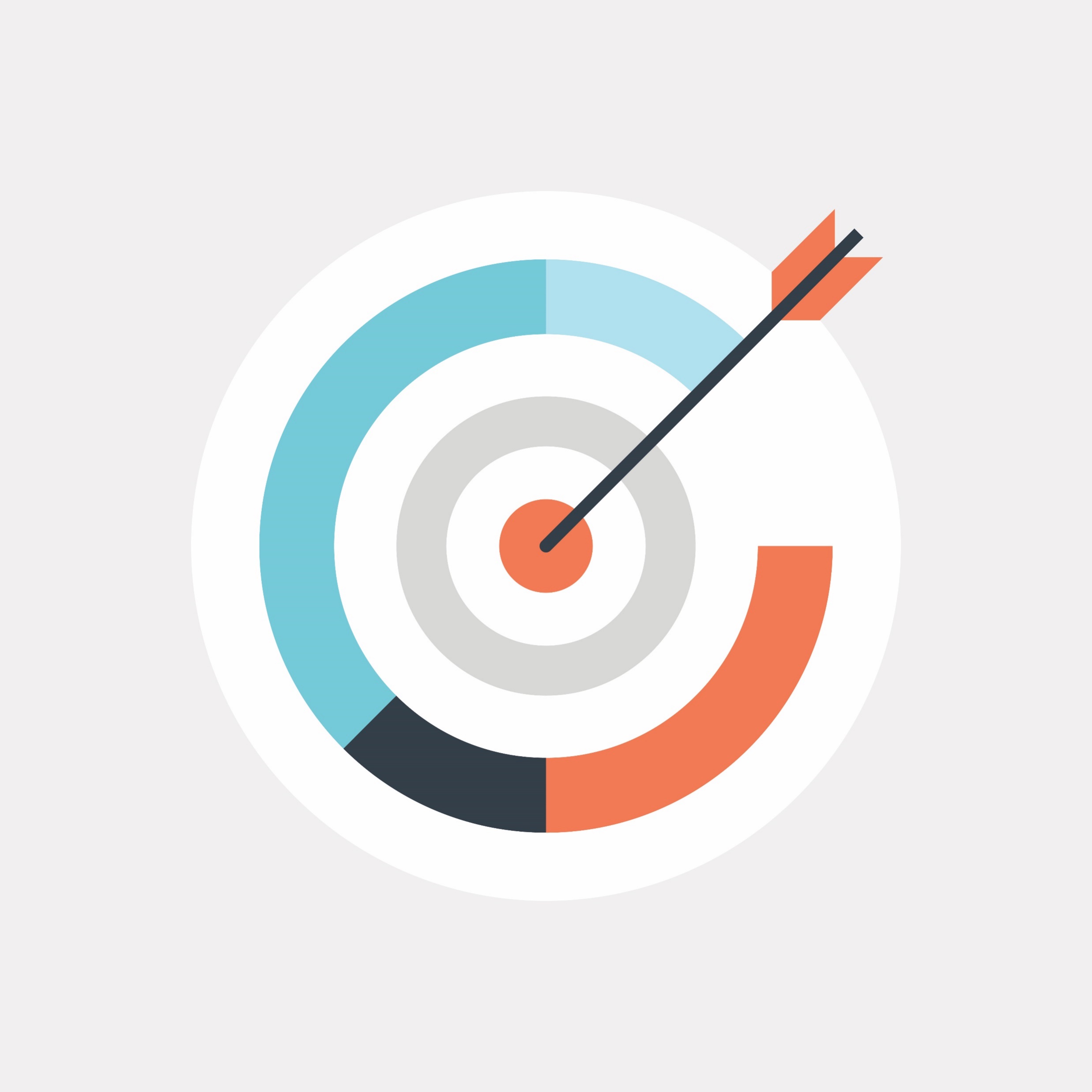 HITTING
THE
TARGET
Adaptations we must make
Corporate – “Intentionally decide to expend the majority of our financial, time, and human resources on meeting congregational needs rather than fulfilling denominational needs”
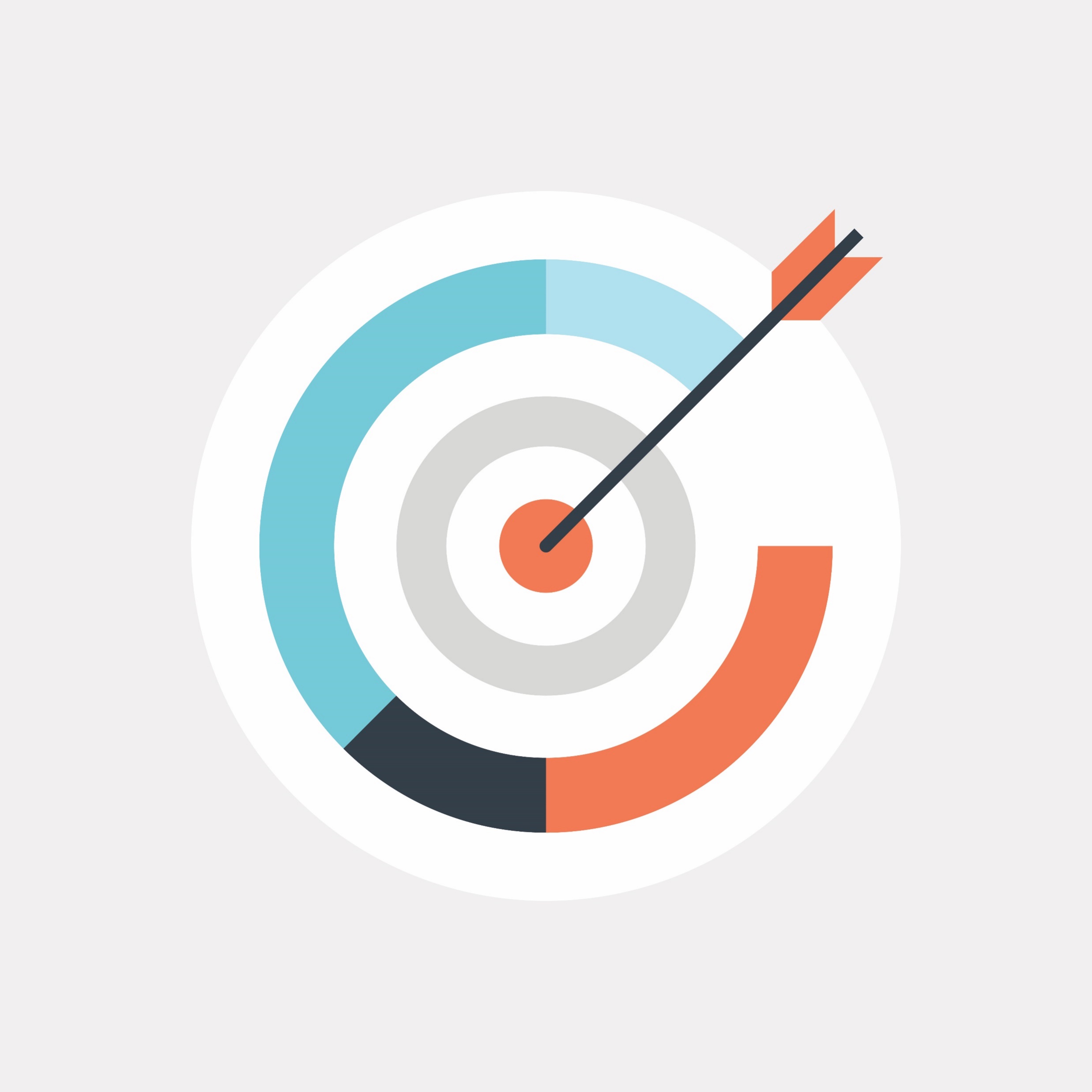 HITTING
THE
TARGET
Adaptations we must make
Personal– “Leaders must be seen as competent enough to offer congregations’ substantial assistance and coaching to help move them from dysfunction to health”
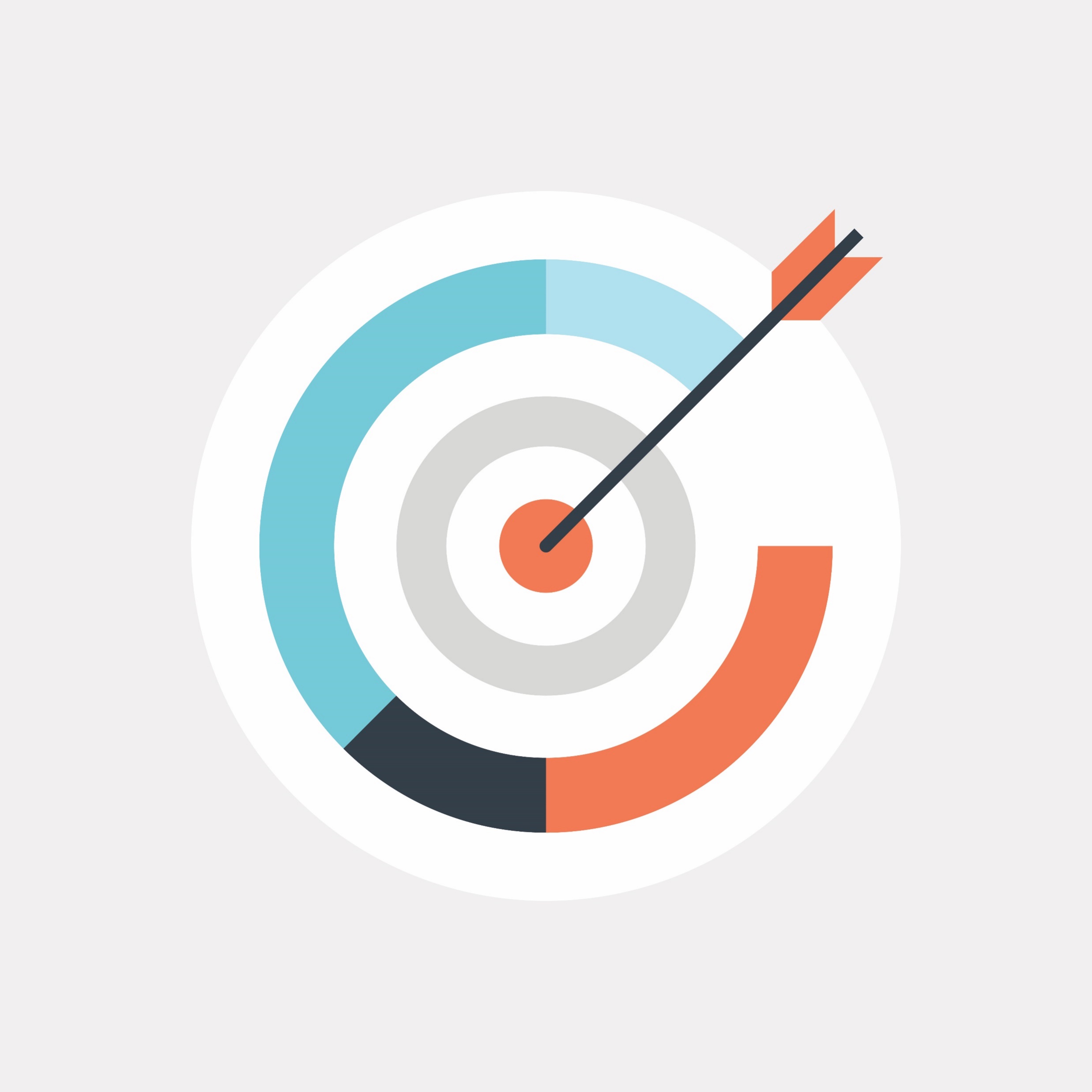 HITTING
THE
TARGET
IMPLICATIONS
FOR 
HITTING 
THE TARGET
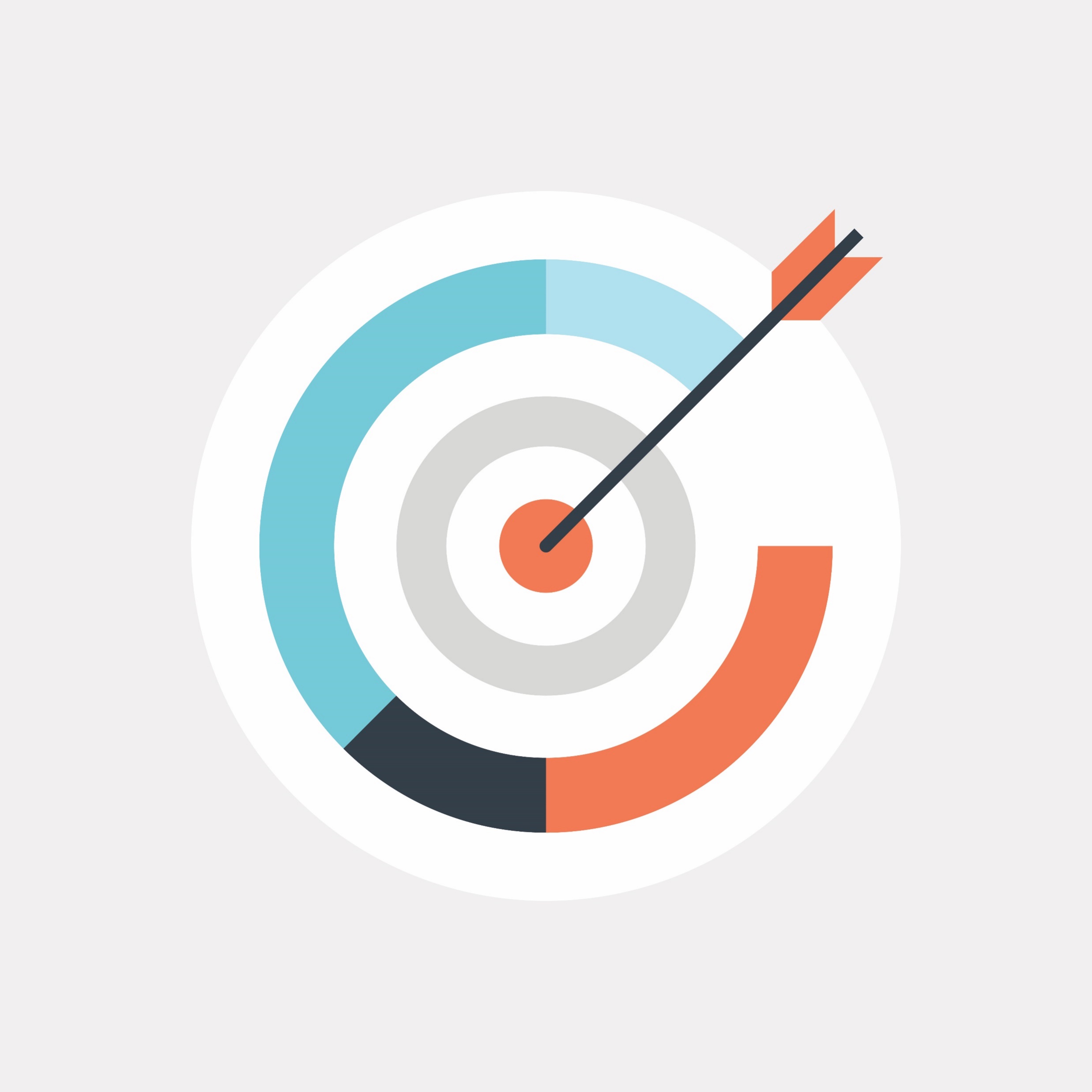 HITTING
THE
TARGET
We Must…
Understand that survival is not success
Know what to measure and evaluate as to whether we are doing the job effectively
Function as mentors, coaches, and consultants
Be committed to lifelong learning and lead others to do the same
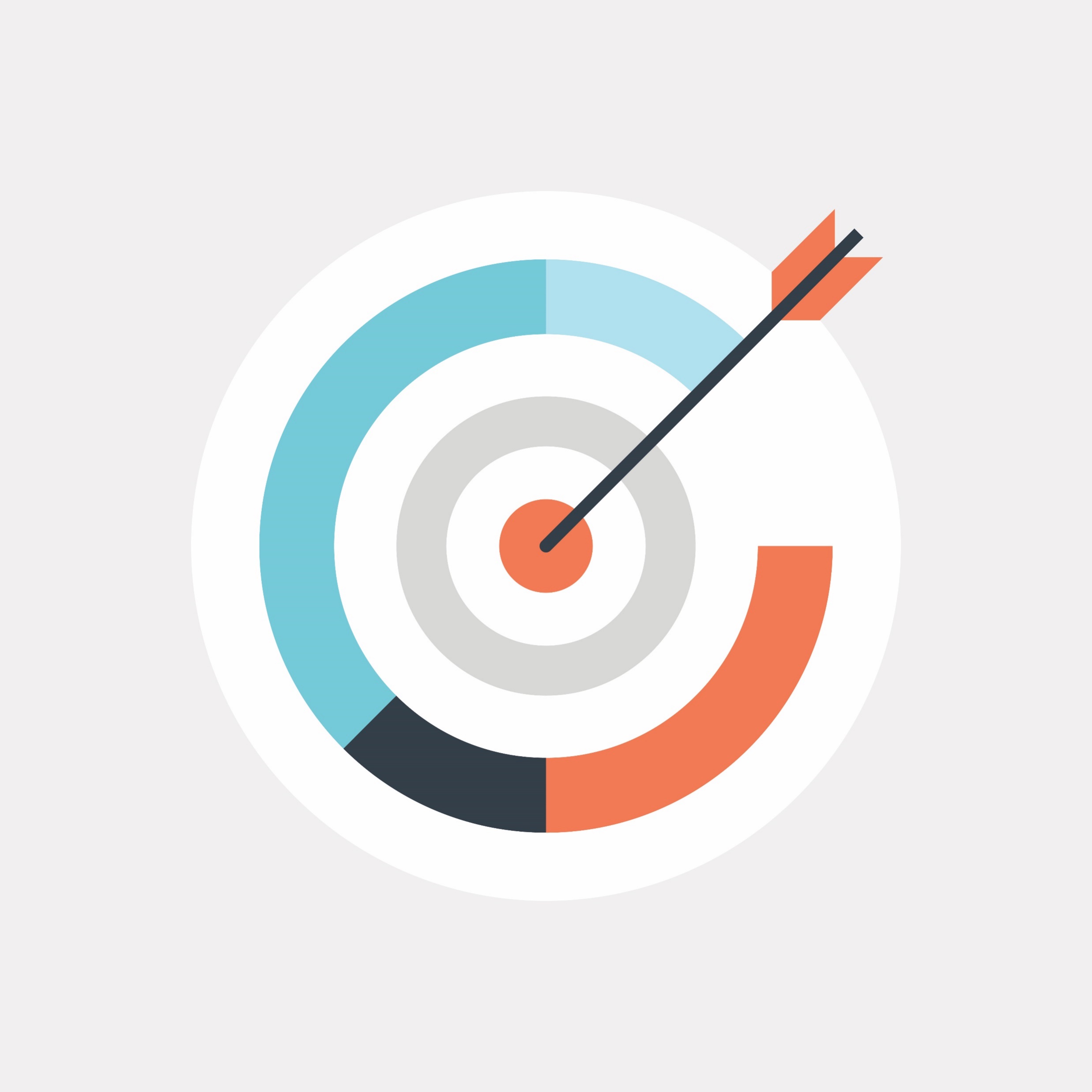 HITTING
THE
TARGET
We Must…
Be accessible to our followers and accountable to our leaders
Be able to lead through vision
	Communicate the Vision with clarity and consistency
	Vision should not be presented as an option
	Believe enough in God and His people to know that the vision can be accomplished
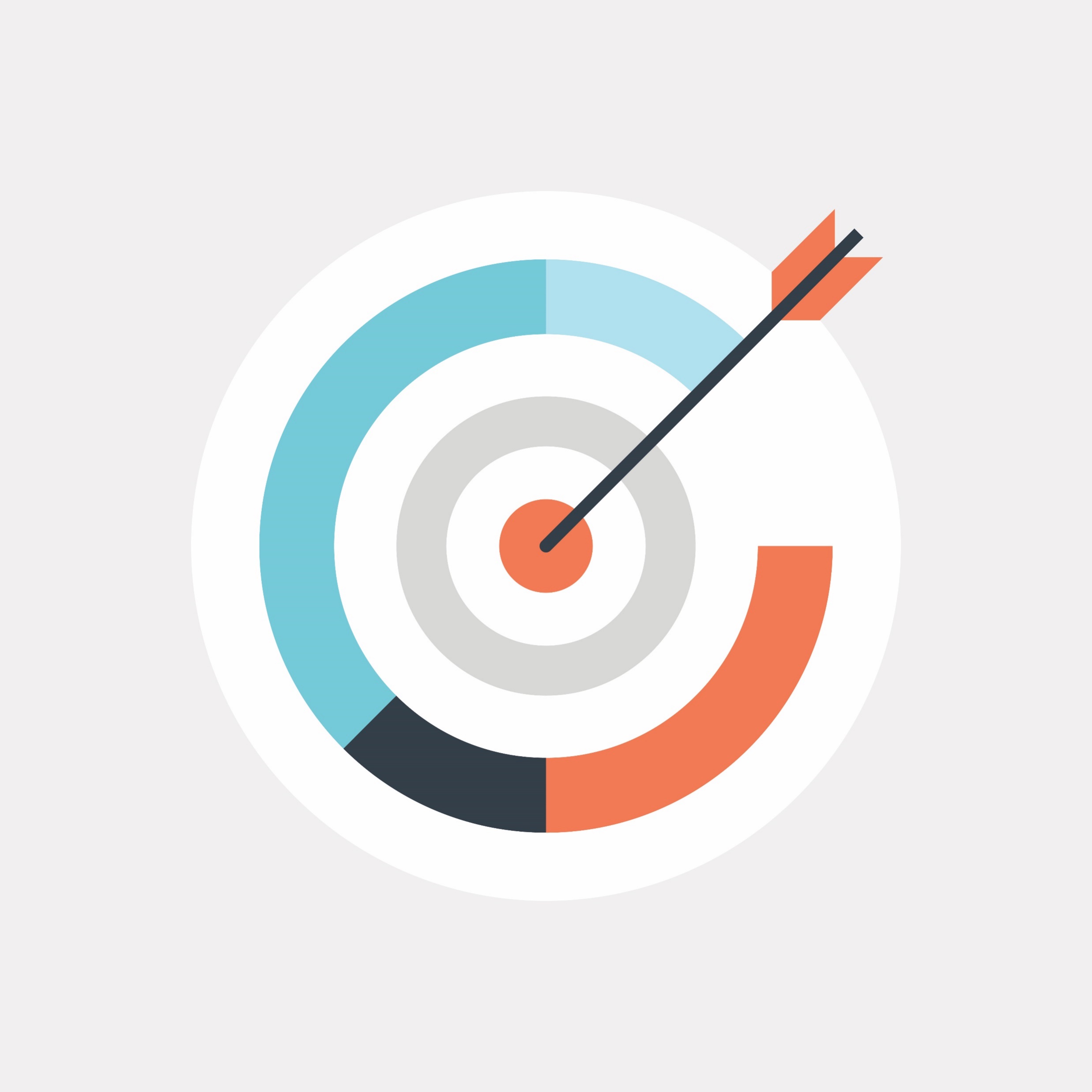 HITTING
THE
TARGET
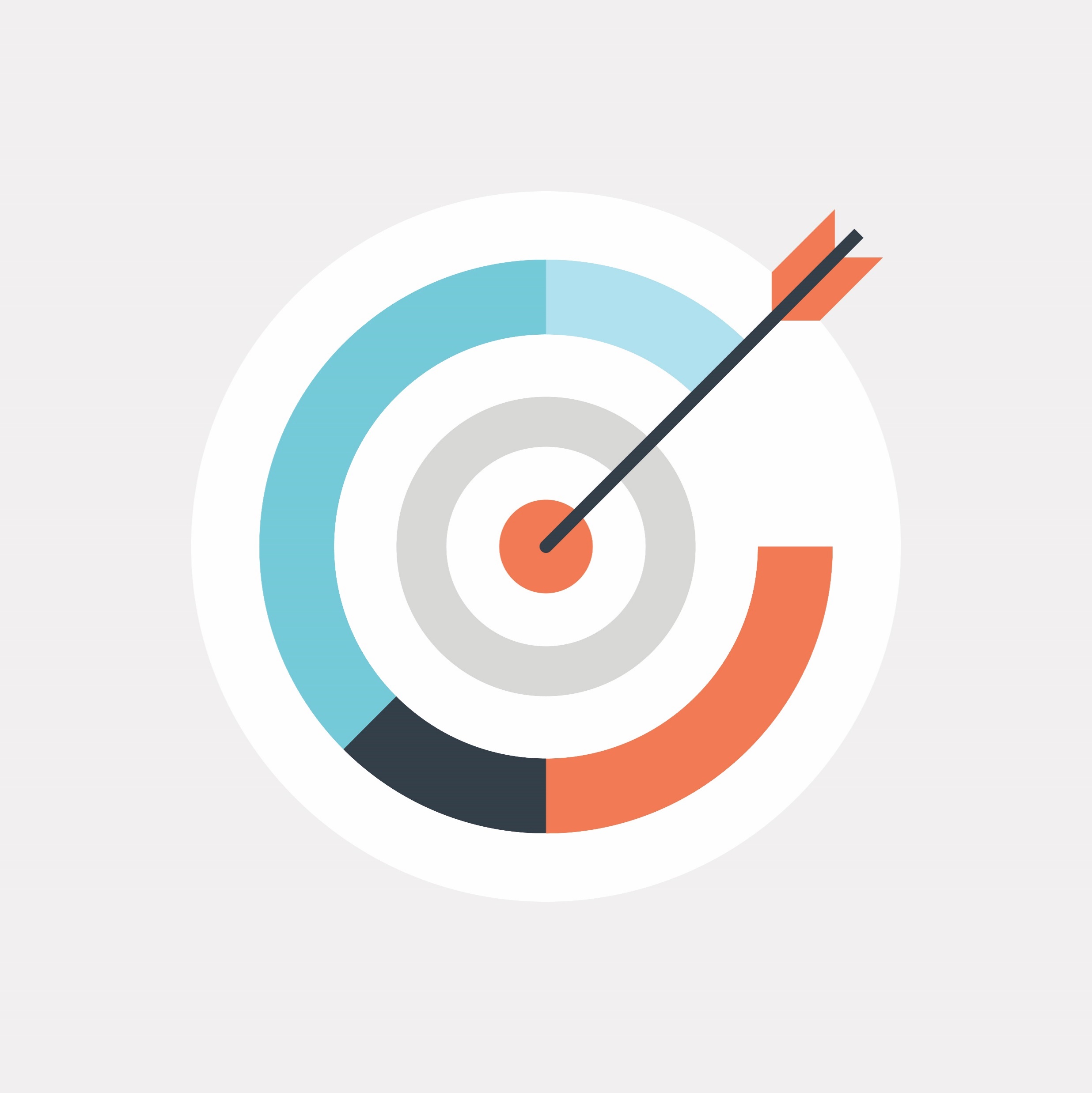 HITTING
THE
TARGET
From “Hit the Bullseye” by Paul D. Borden